What I’m learning in Maths today
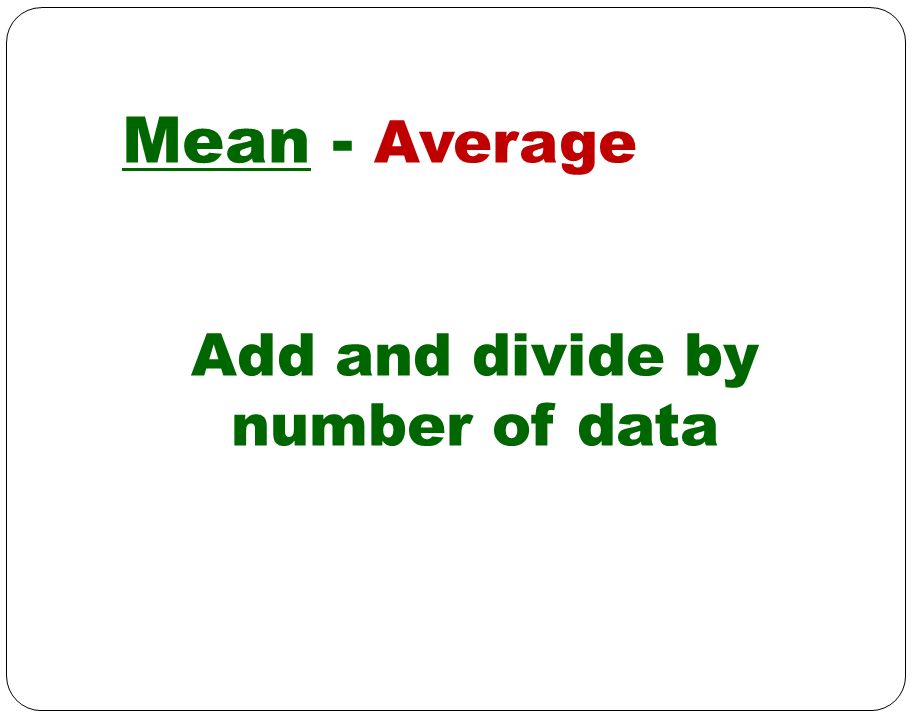 ‘Easy peasy’ percentages
‘Piece of cake’ fractions
‘This isn’t a challenge’ sequences
Continue these sequences:

100		91         82     ___       ___

1.2         2.4       3.6       ___       ___

125        250      375       ___      ___

750       640      530       ___      ____
3/4 + 1/12 = ___ 


3/5 – 2/15 = ___


2/7 x 2/3  = ___


4/5 ÷ 2 = __


1 2/3 + 2 2/9 = _____


3 ½ x 14 = ____

16 x 3 ¼ = ____
10% of 32 = ____


25% of 80 = ___


50% of 13 = ____


75% of 120 = __


5% of 160 = ___


31% of 60 = ___


95% of 200 = __


3% of 50 = ____
Mind bogglingly easy ‘missing numbers’
I’m thinking of a number. I multiply it by 
3, then subtract 12. My answer is 6. 
What was my number?
I’m thinking of a number. I divide it by 3 
then add 4.2. My answer is 8.2. What 
was my number?
I’m thinking of a number. I square it, 
then subtract five, before dividing it 
by 2. My answer is 22. What was my 
number?
‘Easy peasy’ percentages
‘Piece of cake’ fractions
‘This isn’t a challenge’ sequences
Continue these sequences:

100		91         82         73       64

1.2         2.4       3.6         4.8       6

125        250      375       500     625

750       640      530       420      310
3/4 + 1/12= 10/12 


3/5 – 2/15= 7/15


2/7 x 2/3=  4/21

4/5 ÷ 2 = 4/10 or 2/5

1 2/3 + 2 2/9 = 3 8/9 or 35/9

3½x14= 49 or 98/2

16x3¼= 52 or208/4
10% of 32 = 3.2


25% of 80 = 20


50% of 13 = 6.5


75% of 120 = 90


5% of 160 = 8


31% of 60 = 18.6


95% of 200 = 190


3% of 50 = 1.5
Mind bogglingly easy ‘missing numbers’
I’m thinking of a number. I multiply it by 
3, then subtract 12. My answer is 6. 
What was my number?  6
I’m thinking of a number. I divide it by 3 
then add 4.2. My answer is 8.2. What 
was my number? 12
I’m thinking of a number. I square it, 
then subtract five, before dividing it 
by 2. My answer is 22. What was my 
number? 7
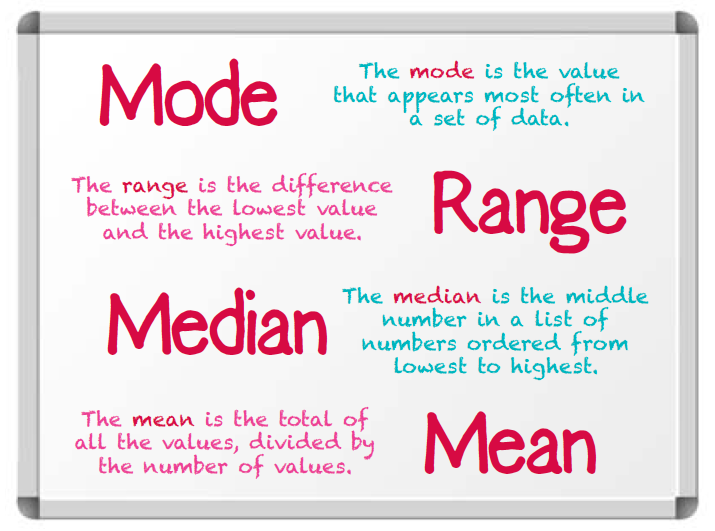 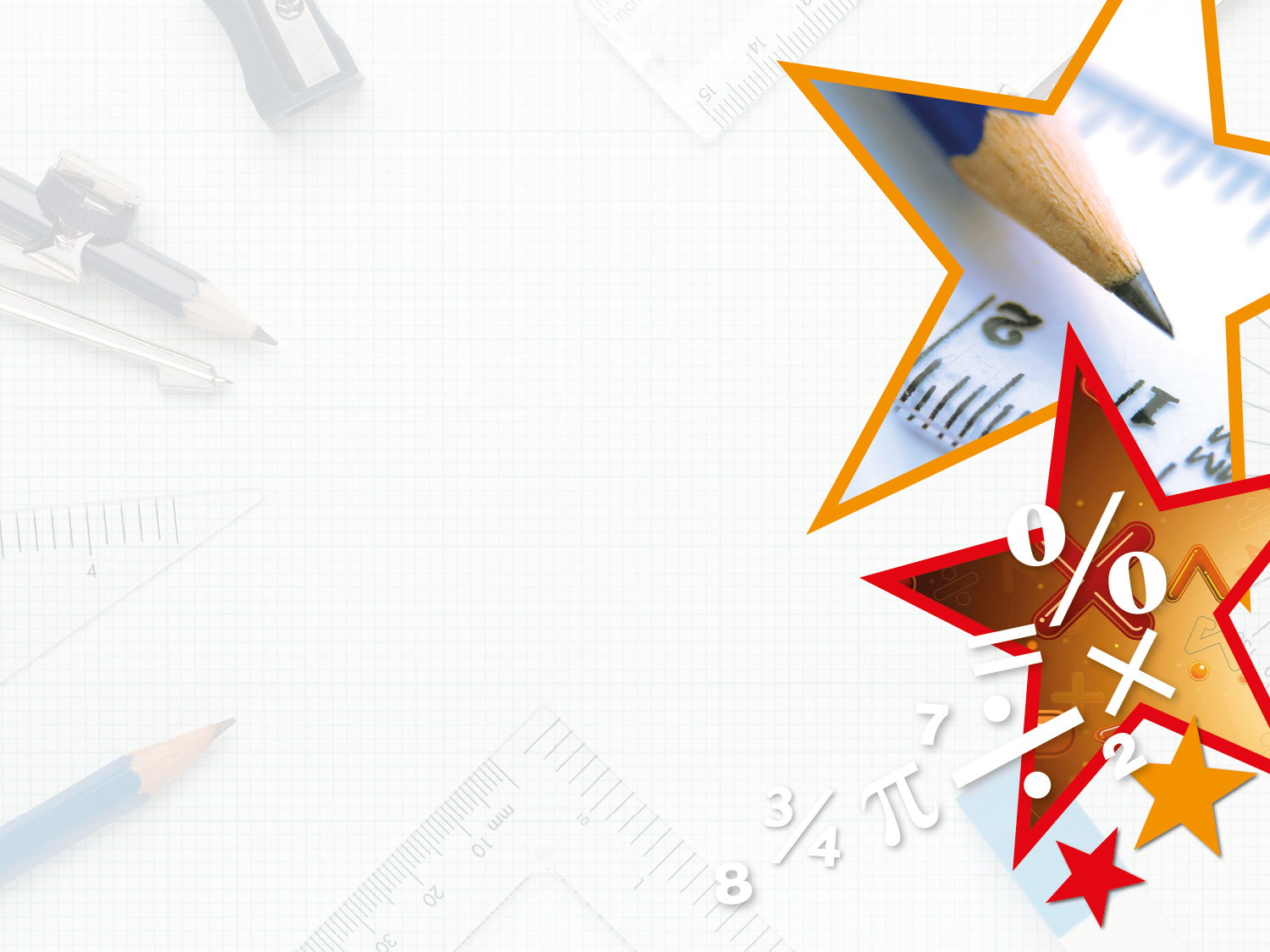 Find the total of this set of data.






Now divide the total by the amount of numbers included in the data.

This is how you calculate the mean.
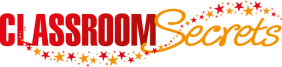 © Classroom Secrets Limited 2018
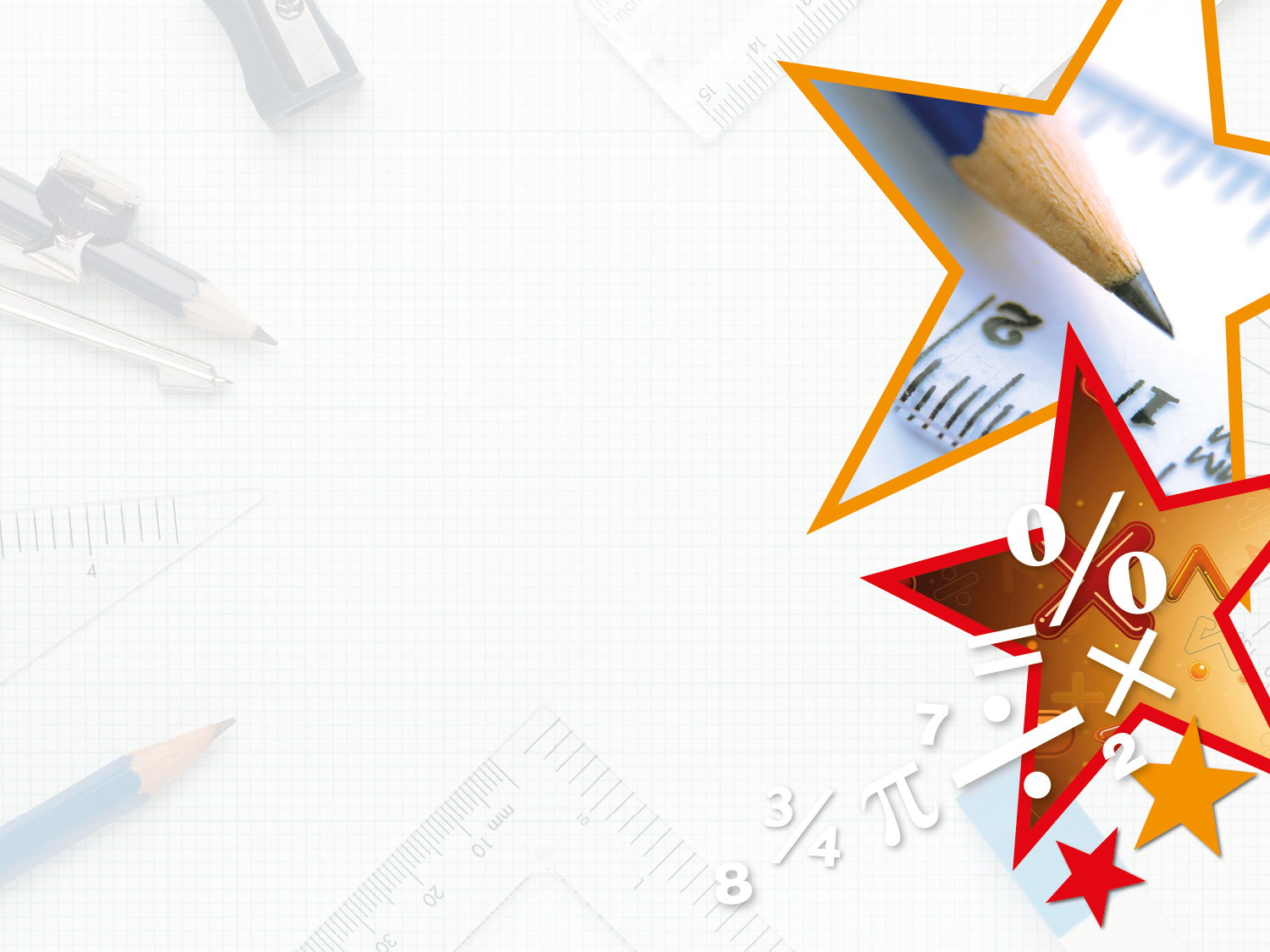 Find the total of this set of data. 152







Now divide the total by the amount of numbers included in the data.
152 ÷ 8 = 19

This is how you calculate the mean.
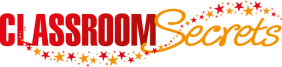 © Classroom Secrets Limited 2018
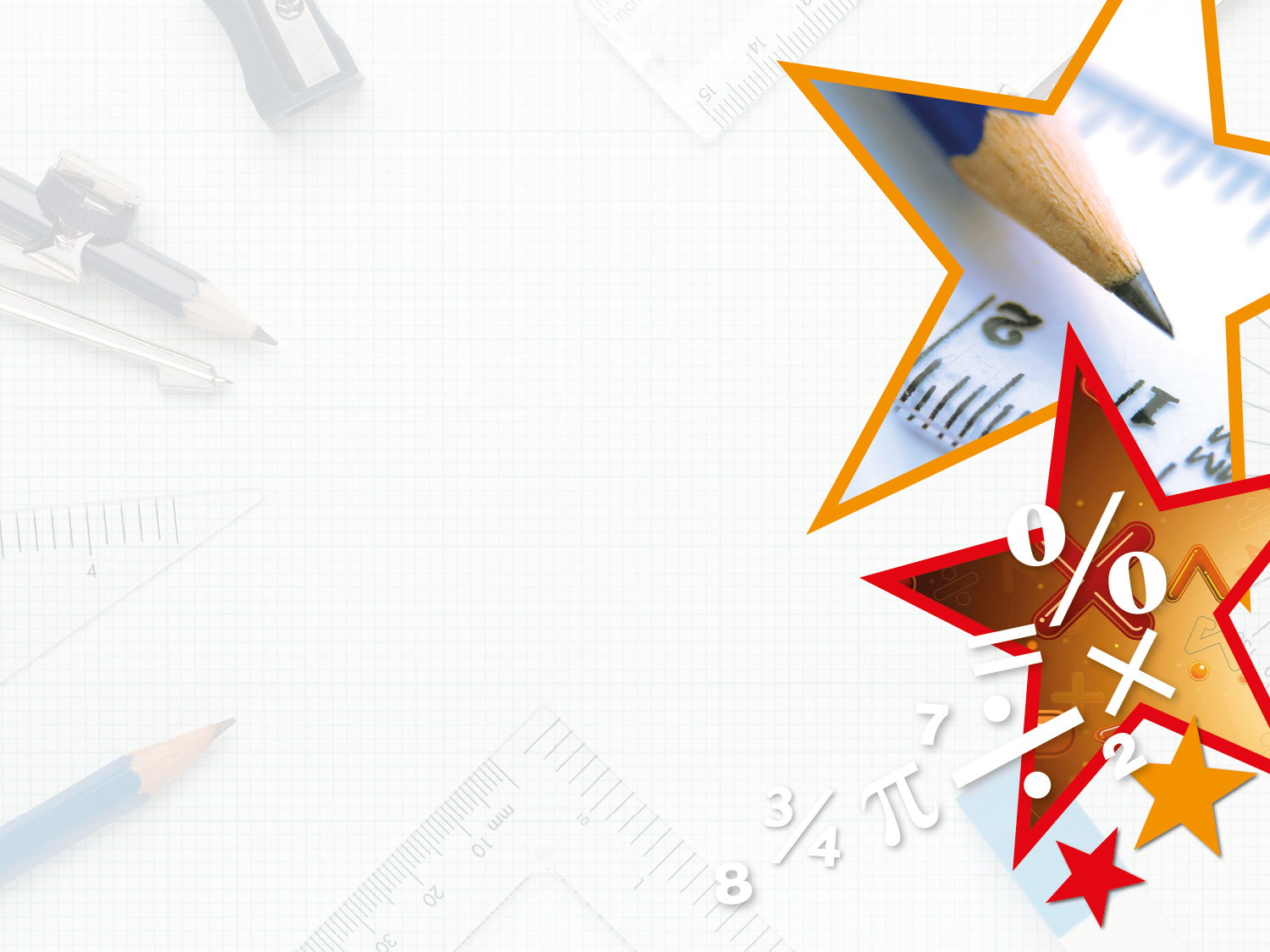 Calculate the mean of these numbers.
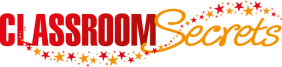 © Classroom Secrets Limited 2018
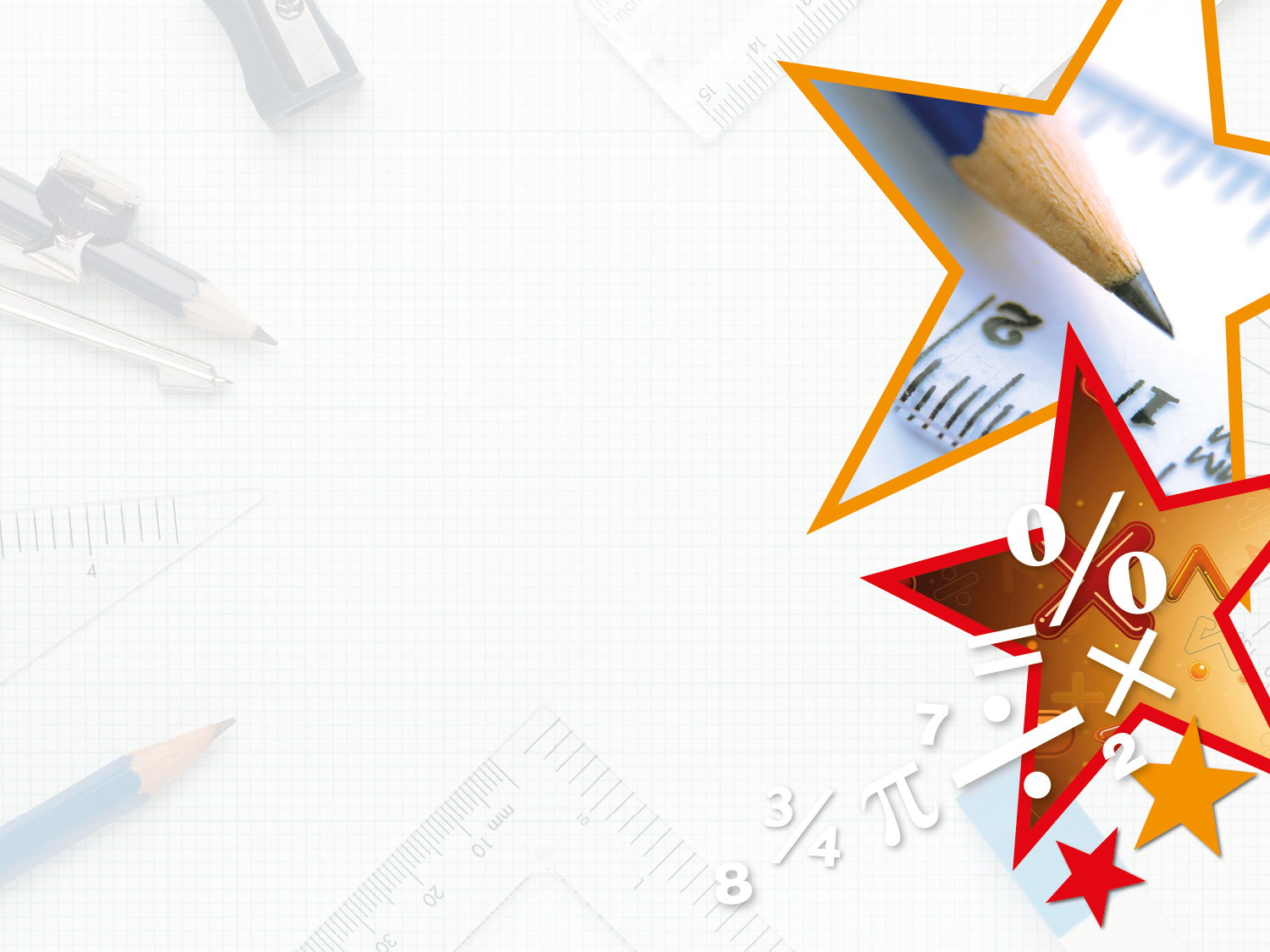 Calculate the mean of these numbers.











(77 + 14 + 58 + 9 + 13 + 21) ÷ 6 = 32
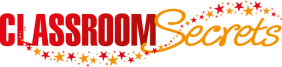 © Classroom Secrets Limited 2018
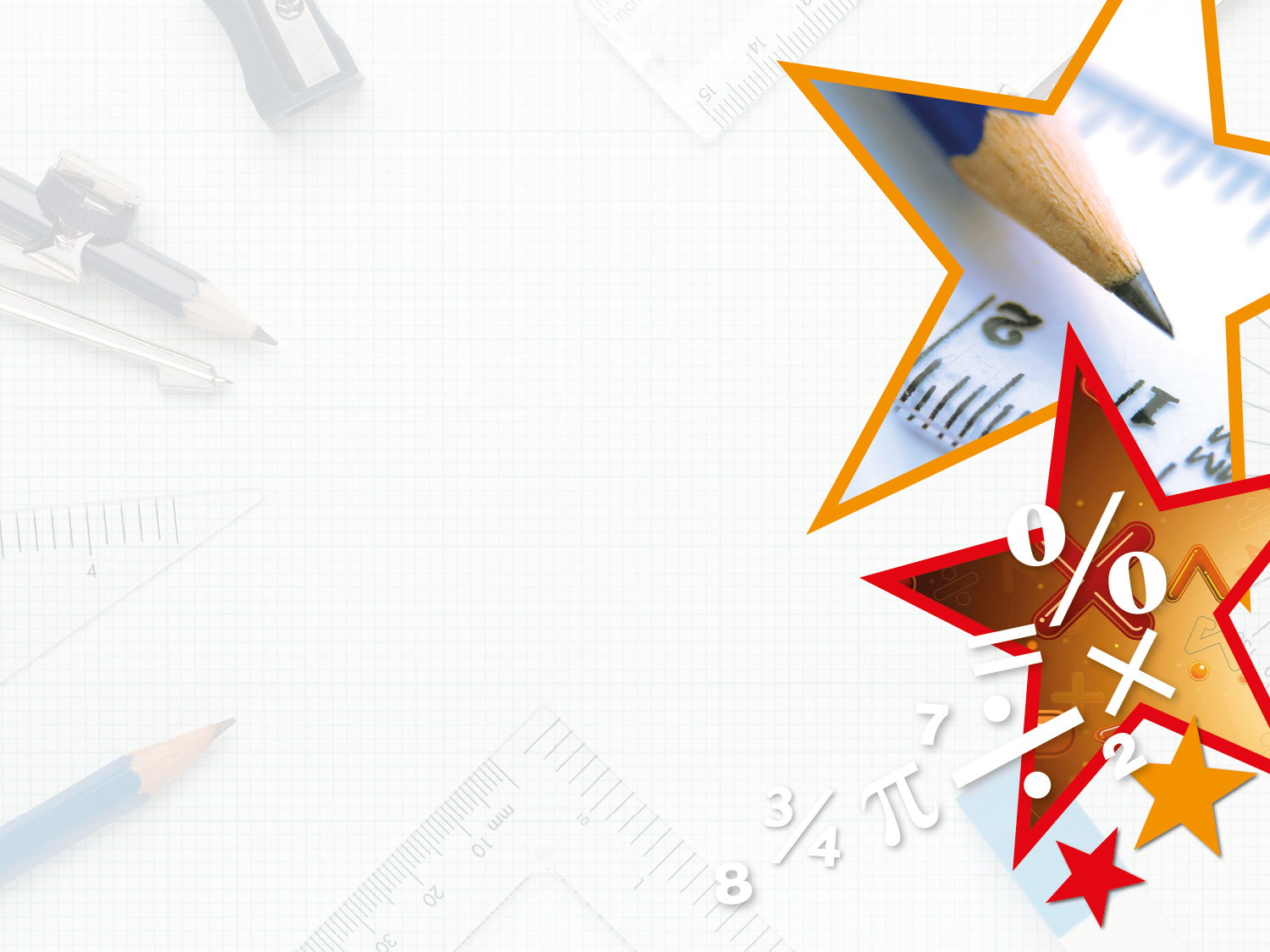 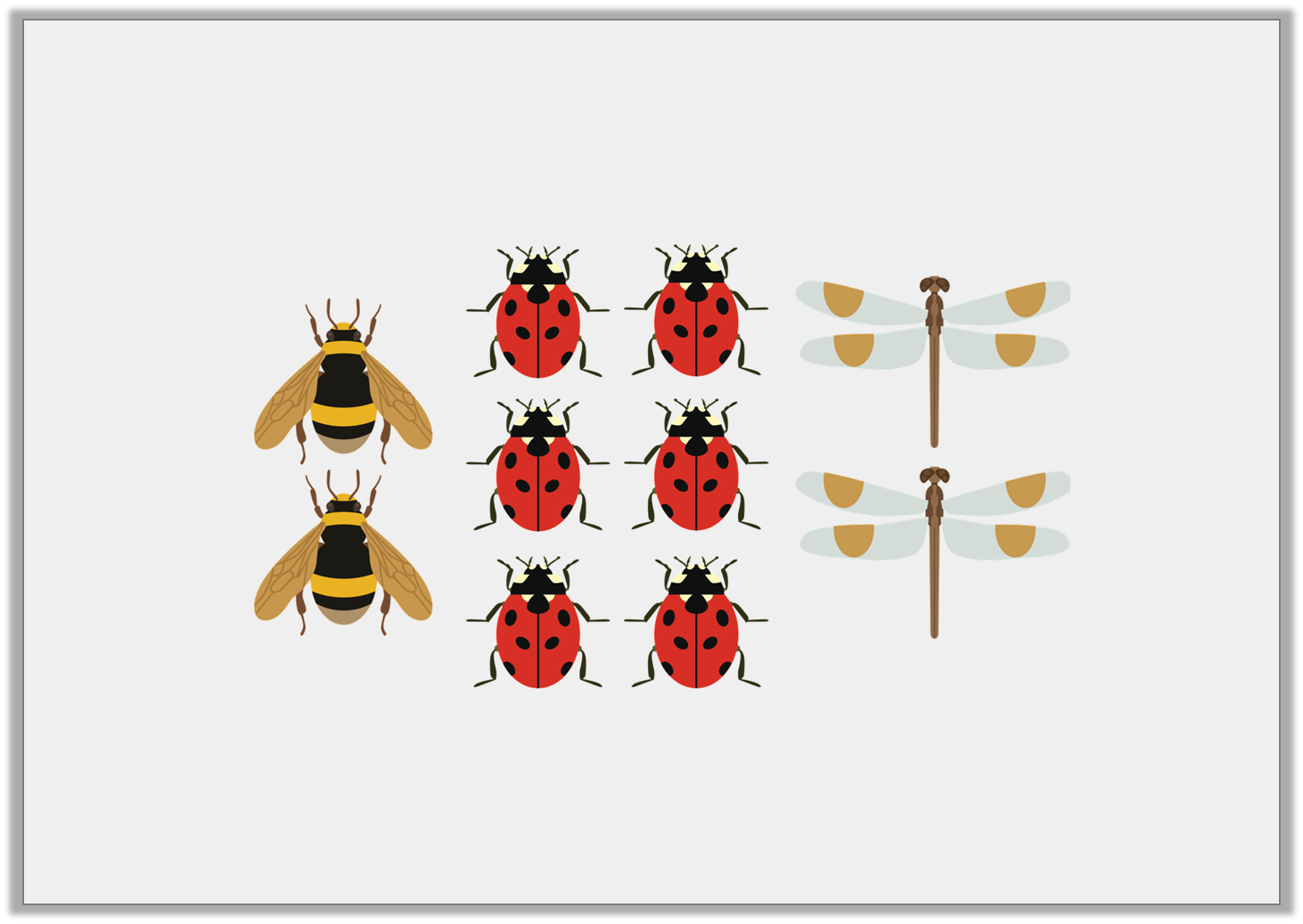 Calculate the mean number of wings.
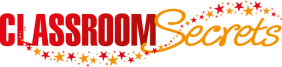 © Classroom Secrets Limited 2018
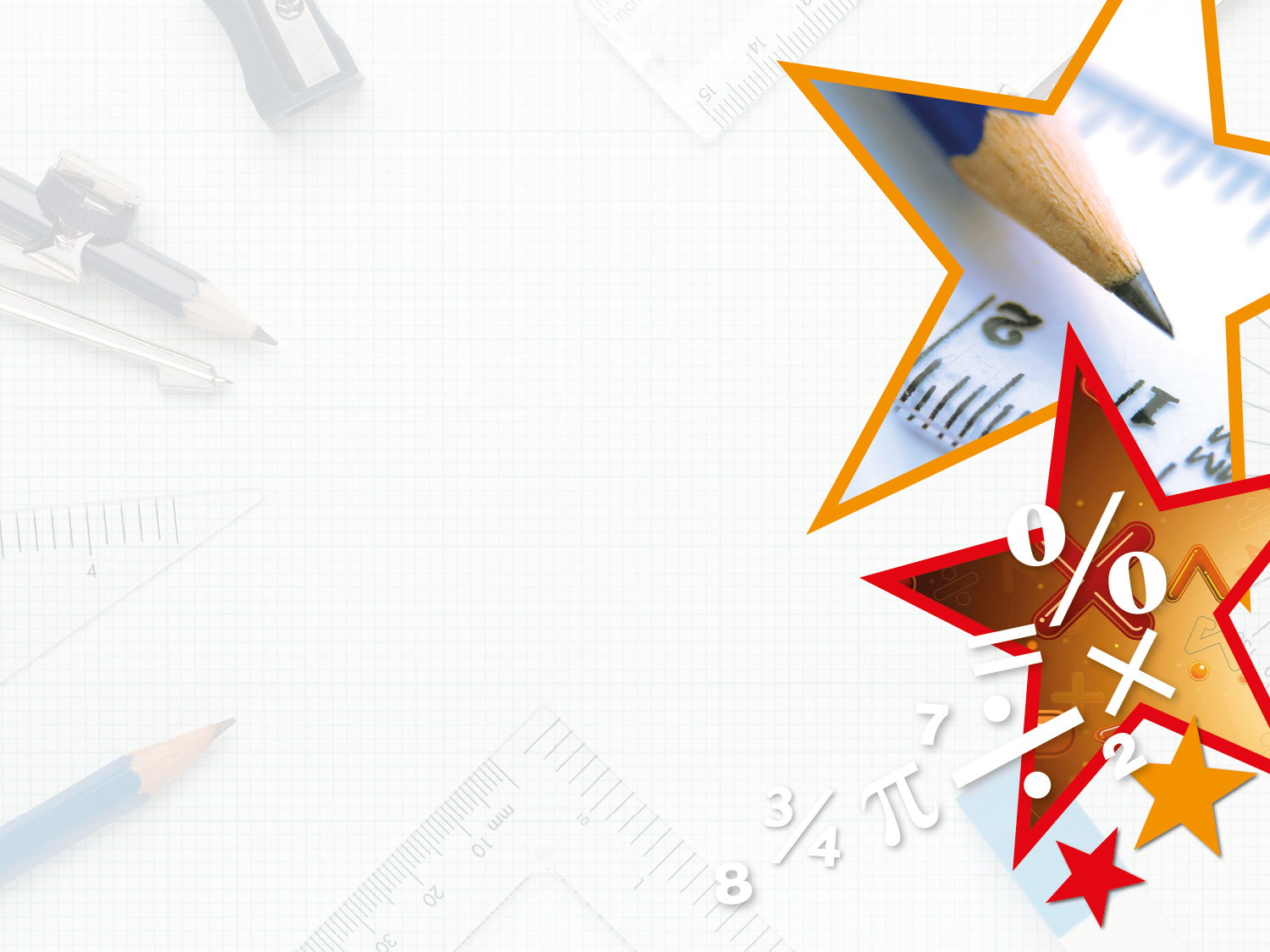 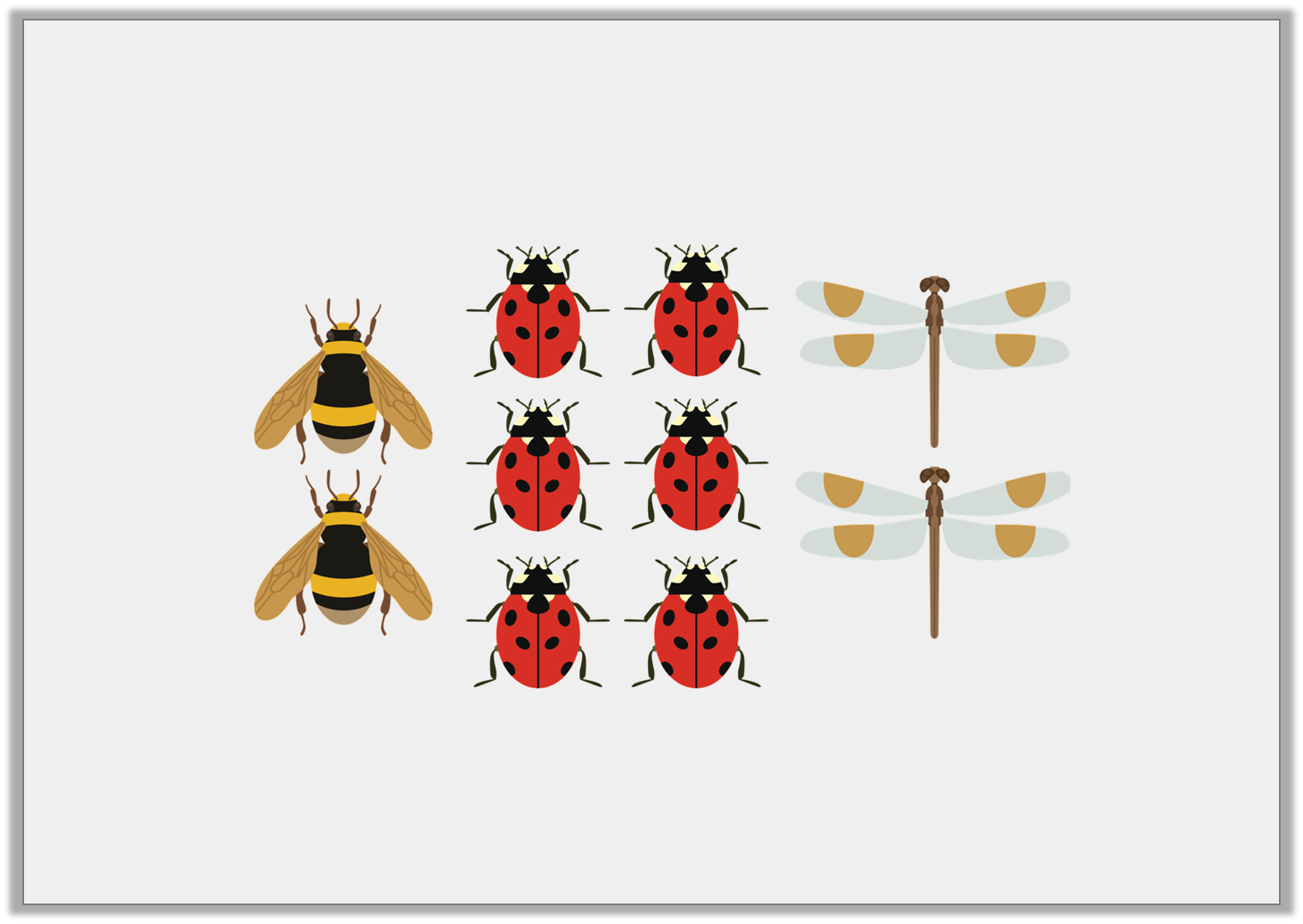 Calculate the mean number of wings.
(2 + 2 + 2 + 2 + 2 + 2 + 2 + 2 + 4 + 4) ÷ 10 =






2.4 or 2    wings
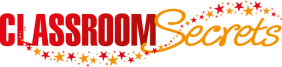 © Classroom Secrets Limited 2018
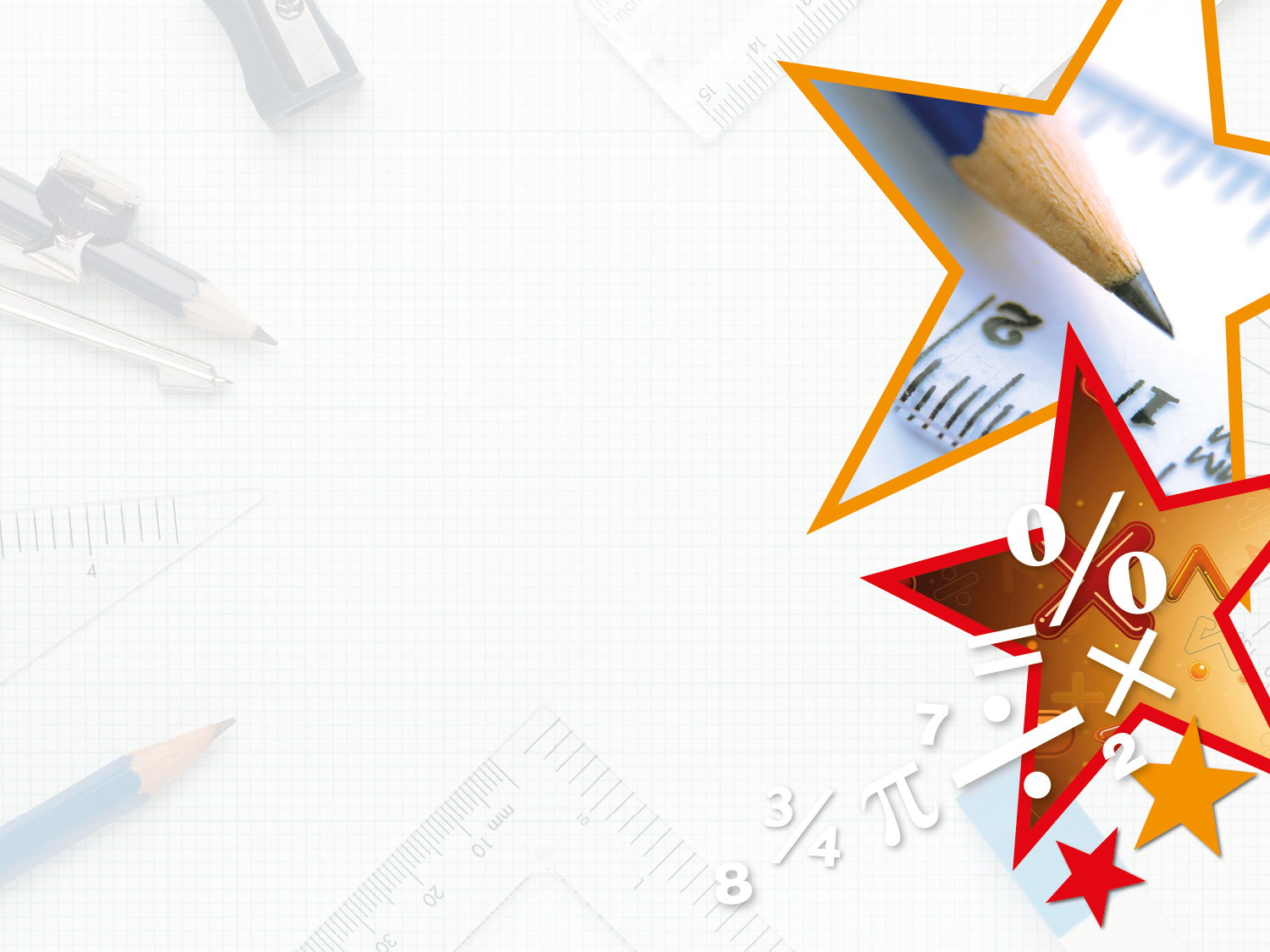 The mean of these numbers is 19.
True or false?
6
11
17
24
9
53
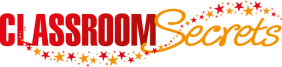 © Classroom Secrets Limited 2018
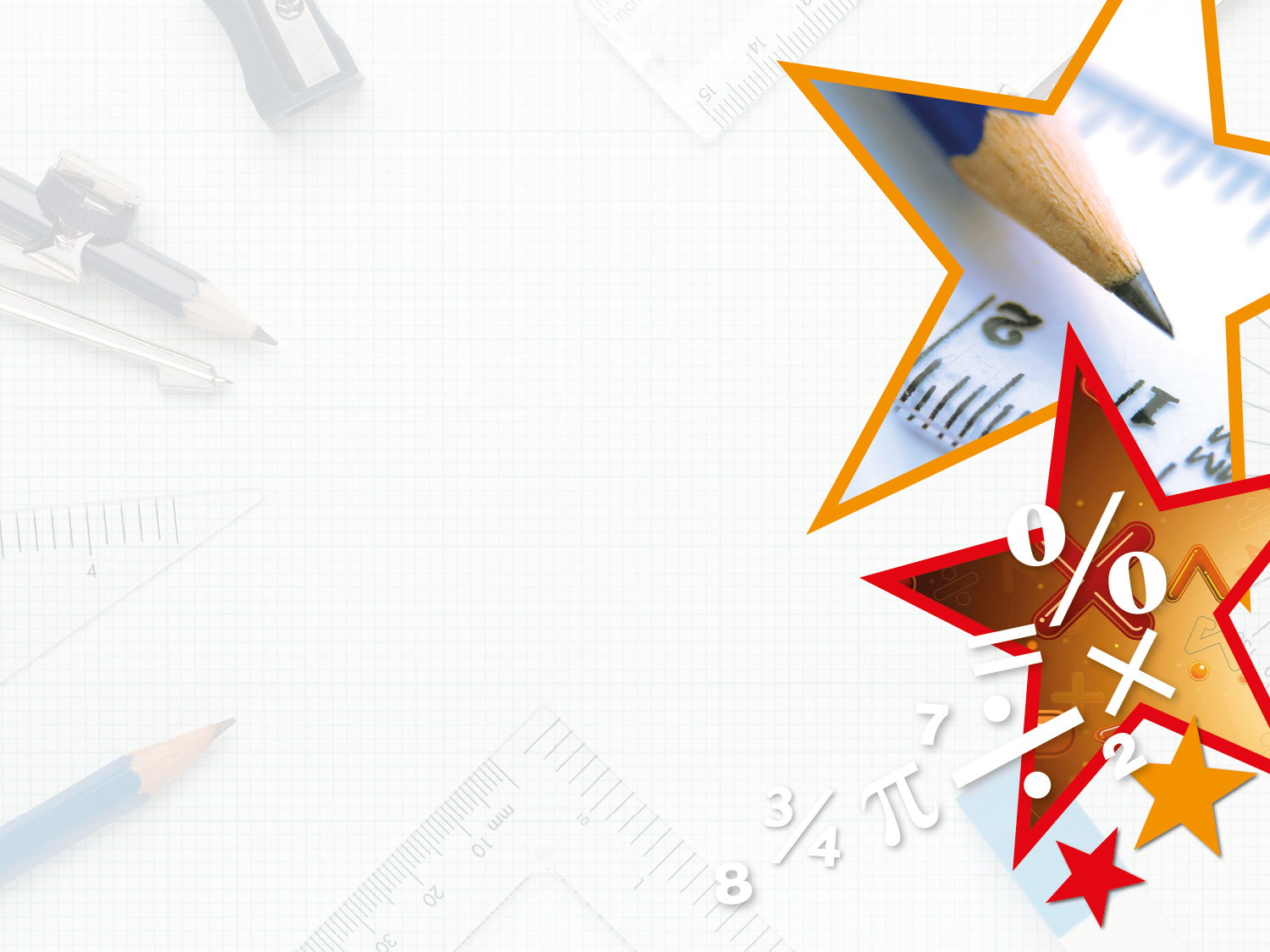 The mean of these numbers is 19.
True or false?









False
(6 + 11 + 17 + 24 + 9 + 53) ÷ 6 = 20
6
11
17
24
9
53
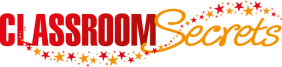 © Classroom Secrets Limited 2018
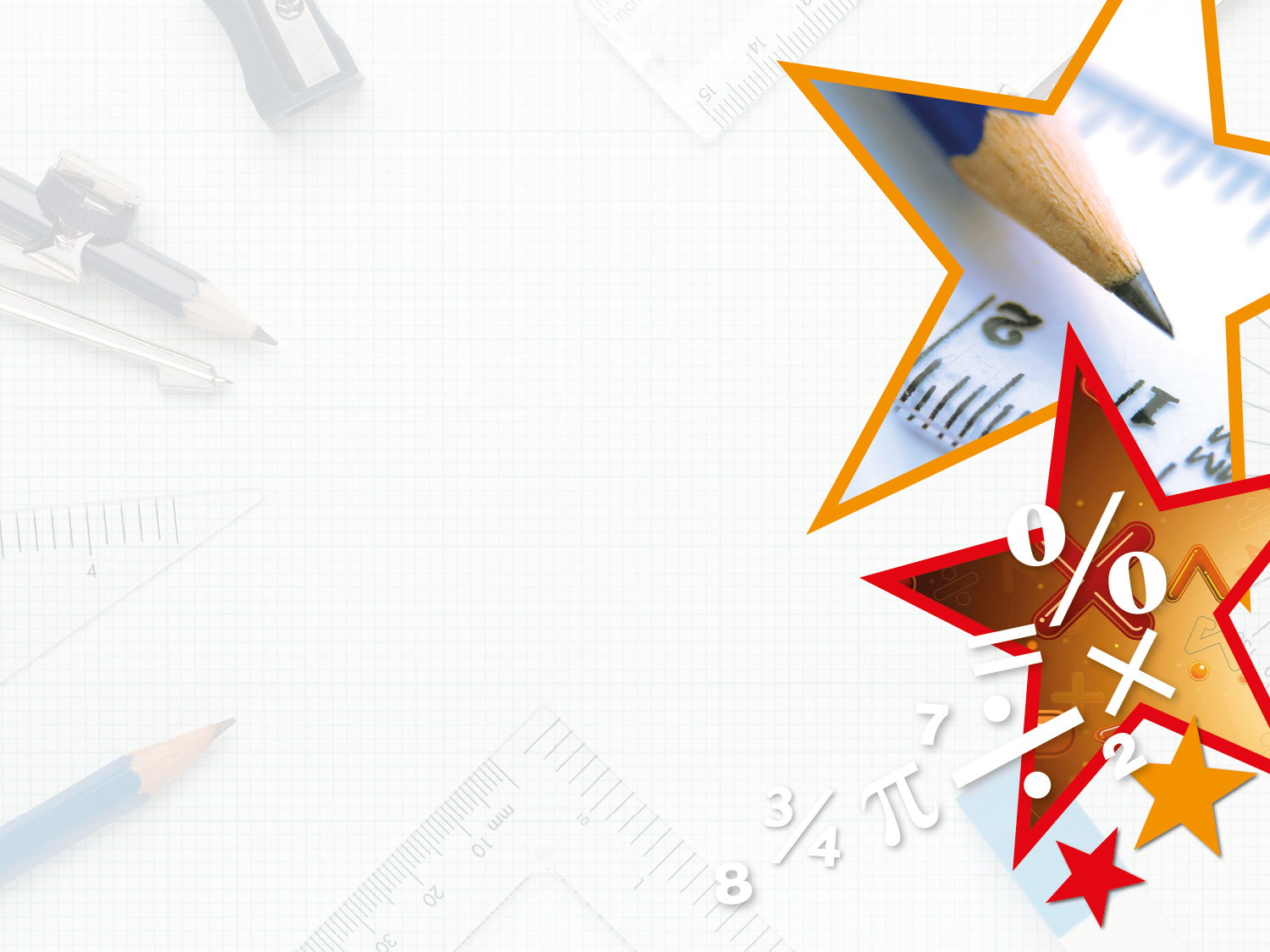 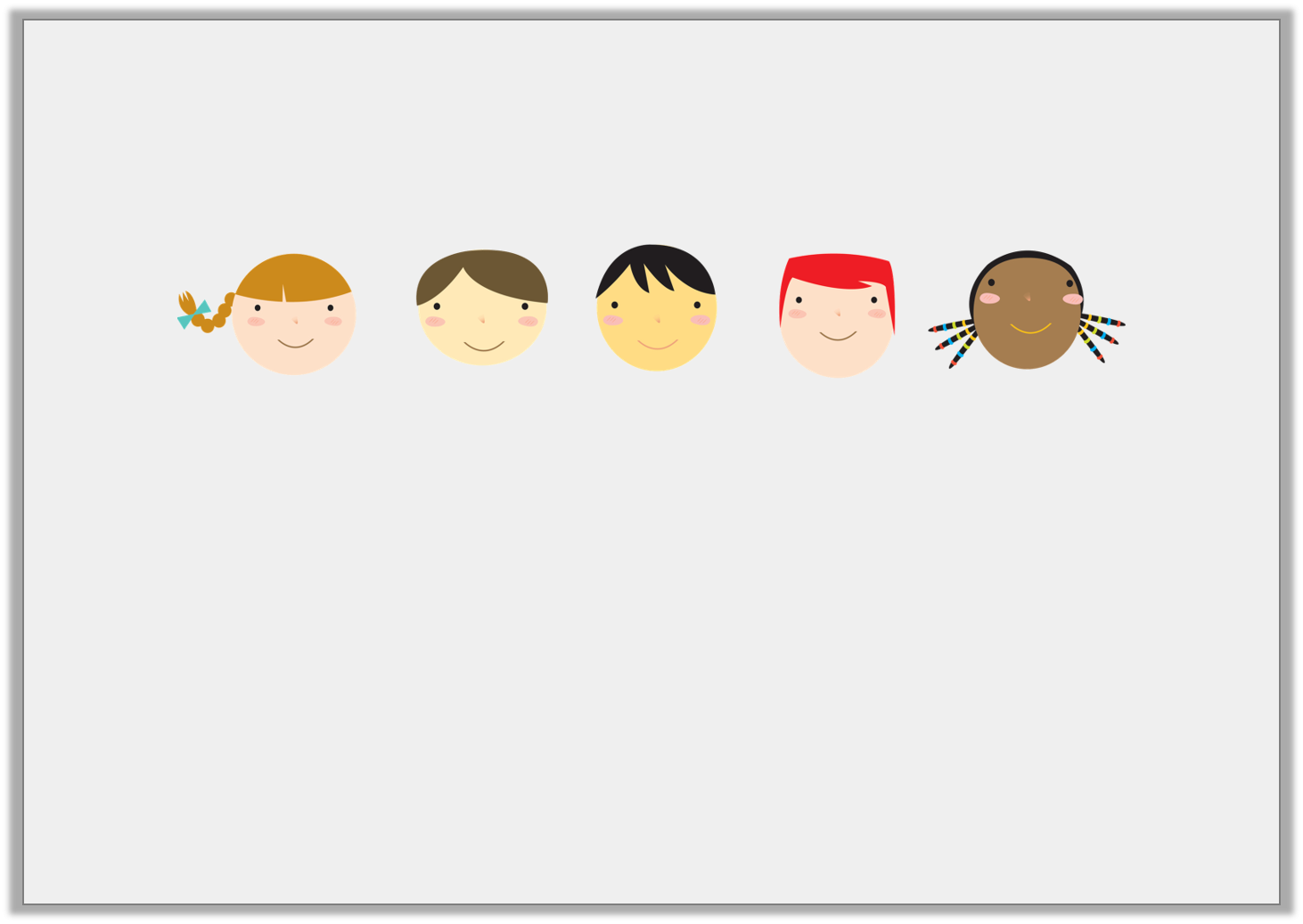 Five friends weigh 72kg, 45kg, 70kg, 67kg and 60kg.






What is their mean weight?
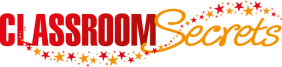 © Classroom Secrets Limited 2018
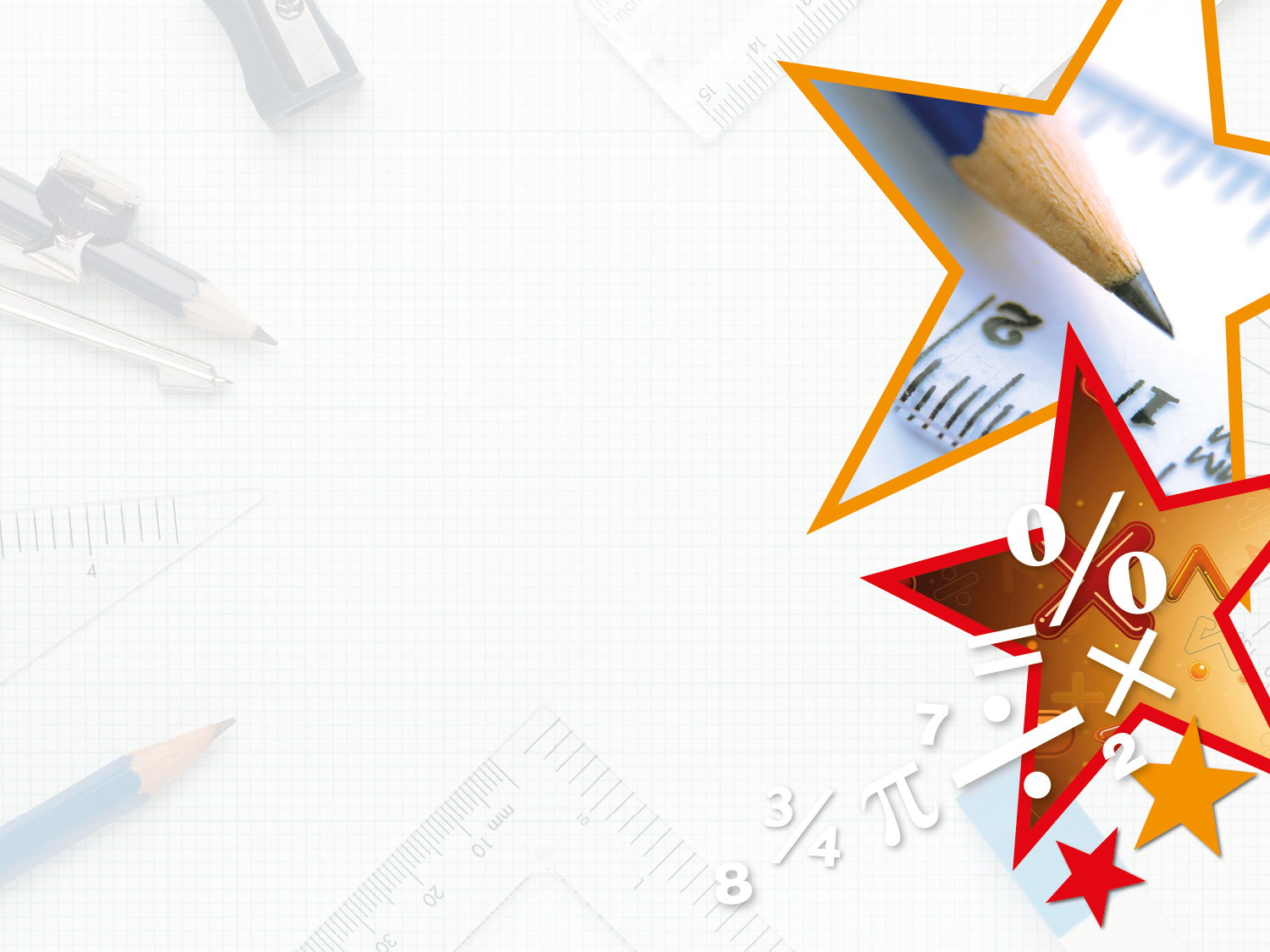 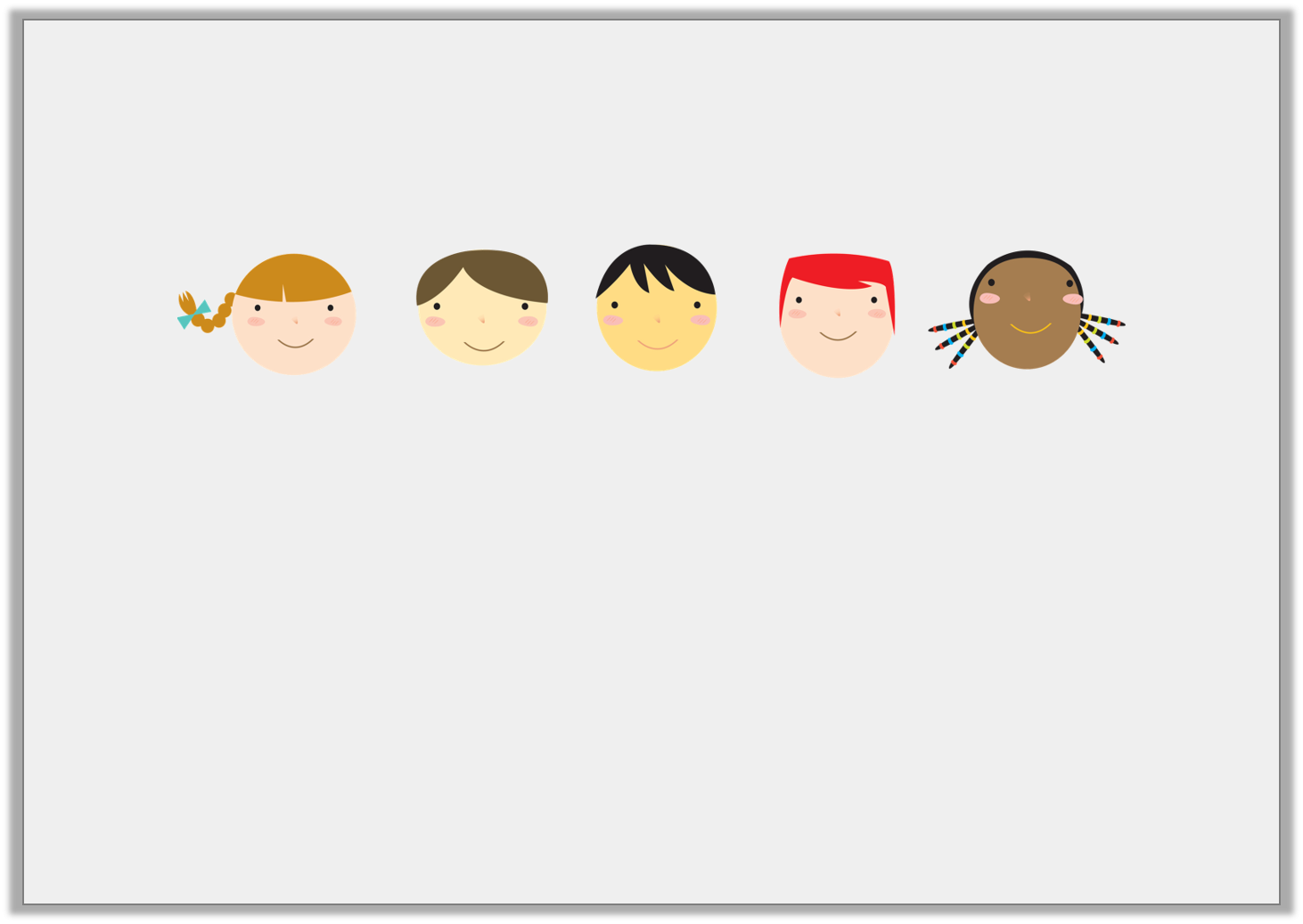 Five friends weigh 72kg, 45kg, 70kg, 67kg and 60kg.





What is their mean weight?

(72 + 45 + 70 + 67 + 60) ÷ 5 = 

62.8 or 62   kg
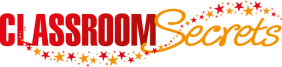 © Classroom Secrets Limited 2018
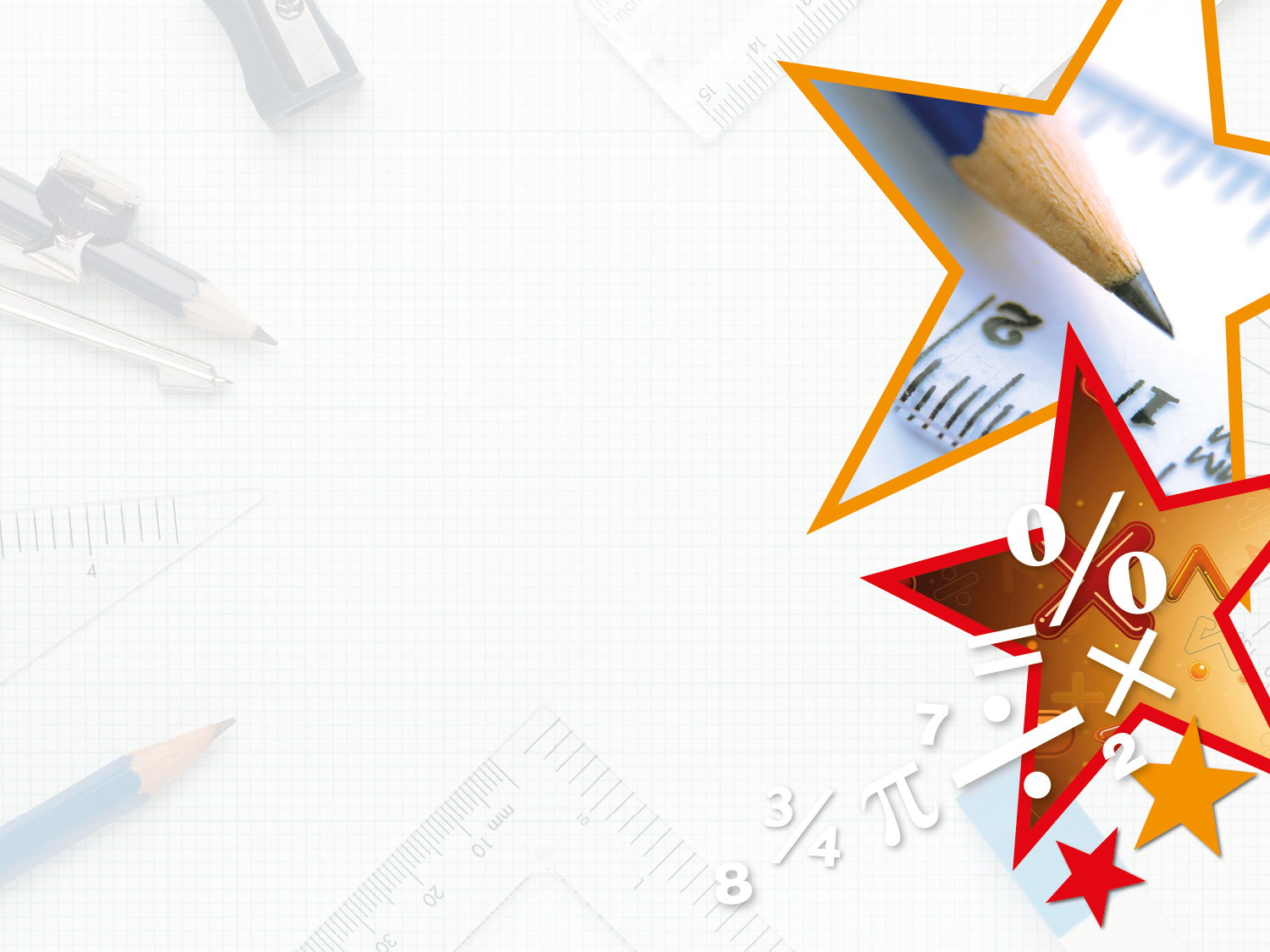 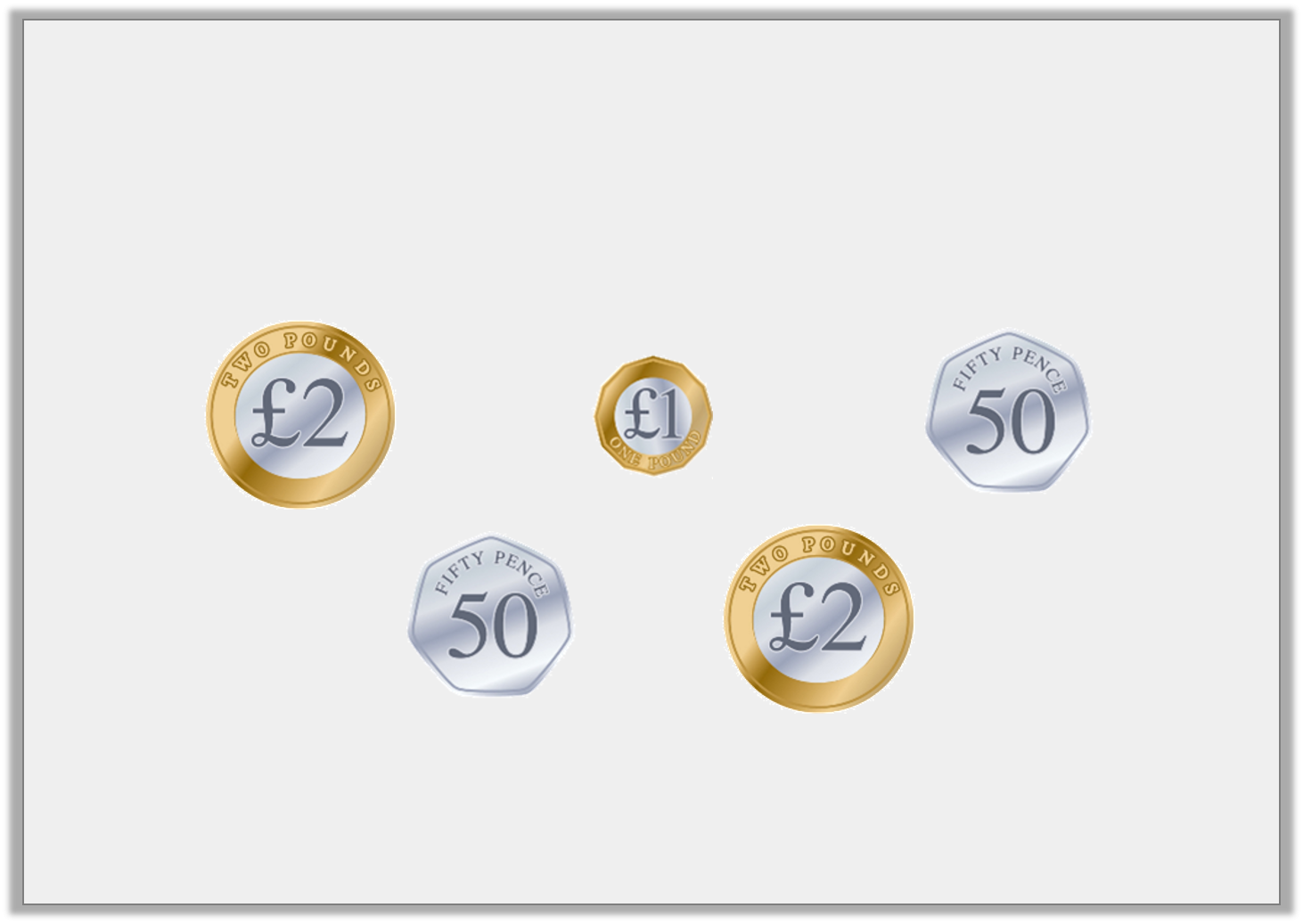 Three friends are trying to work out the mean of their spending money. Ellie gets £3 more than Asif. Asif gets £6 less than Max who gets £20.










What is their mean spending money?
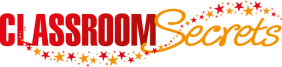 © Classroom Secrets Limited 2018
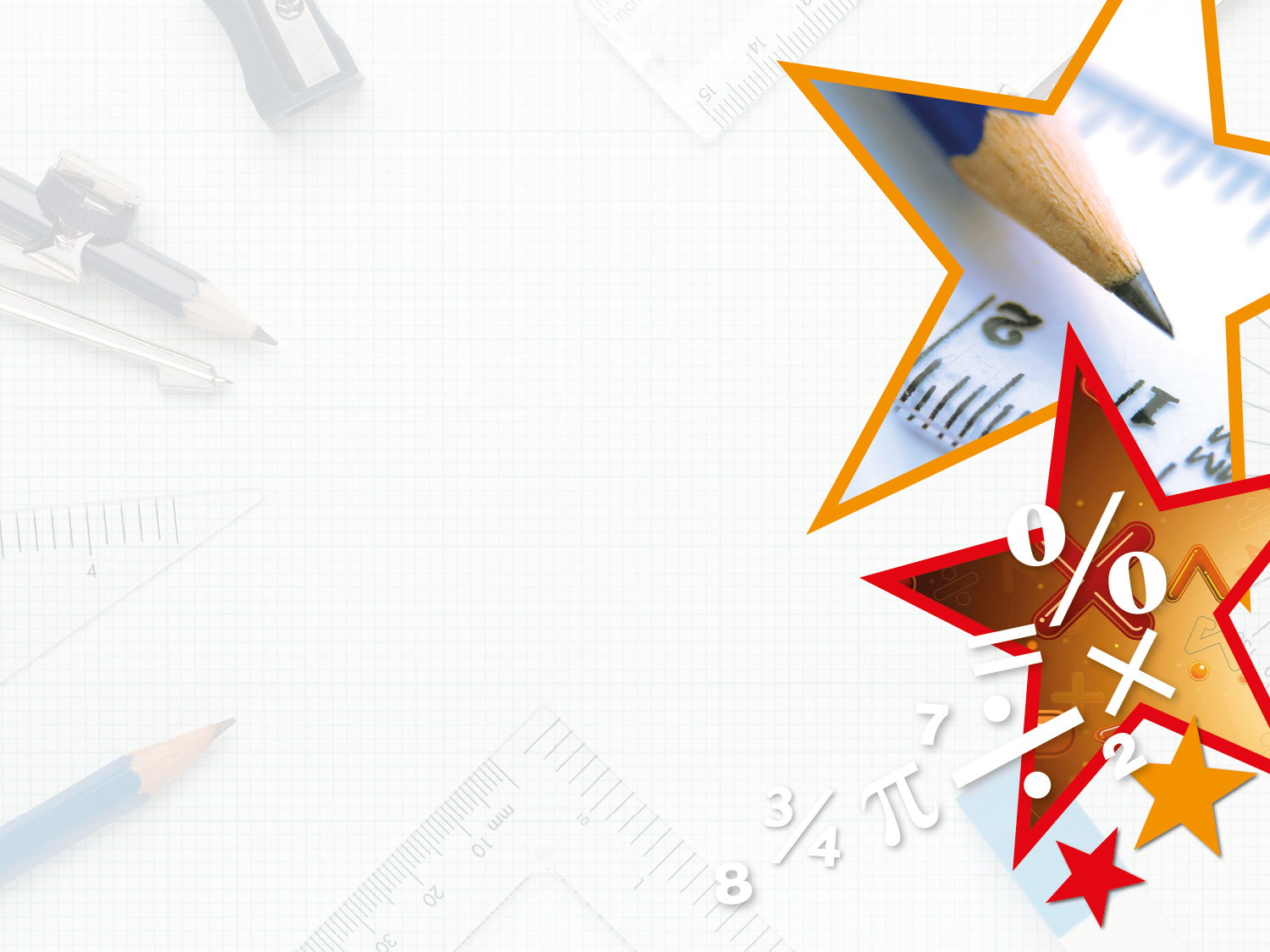 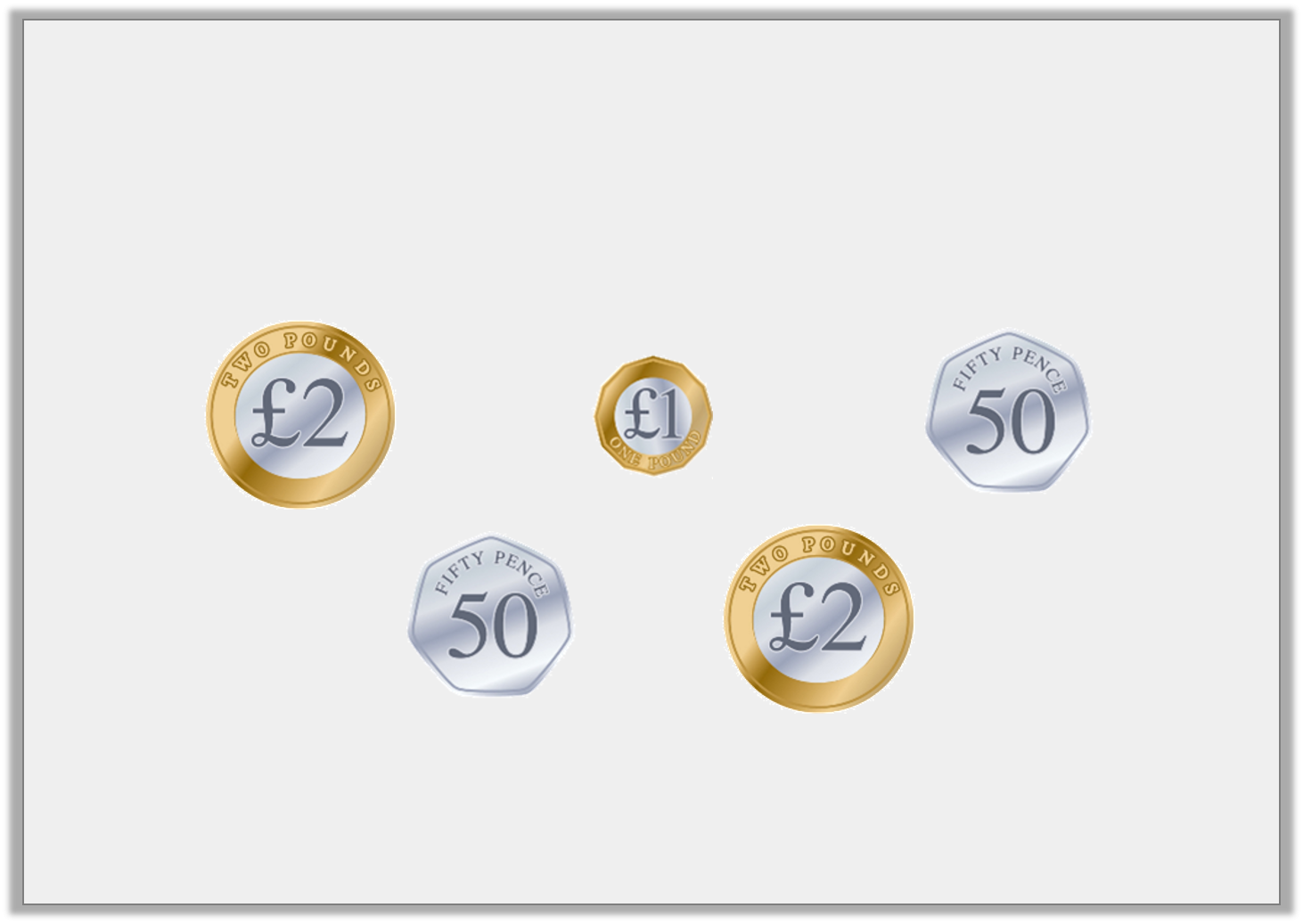 Three friends are trying to work out the mean of their spending money. Ellie gets £3 more than Asif. Asif gets £6 less than Max who gets £20.









What is their mean spending money?
£20 + £14 + £17 = £51; £51 ÷ 3 = £17
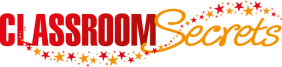 © Classroom Secrets Limited 2018
NOW IT’S YOUR TURN!
(D) Toby, Chloe and Dante
(Questions 1A, 1B, 2A, 2B, 3A, 3B, 4A and 4B)

(E) Lily, Jack, Henry, Harvey, Megan and Bethany
(Questions – 5A, 5B, 6A, 6B, 7A, 7B, 8A and 8B)

(GD) Elizabeth, Reuben, Ruby, Cassie & Malachai
(Questions – 9A, 9B, 10, 10B, 11A, 11B, 12A & 12B)